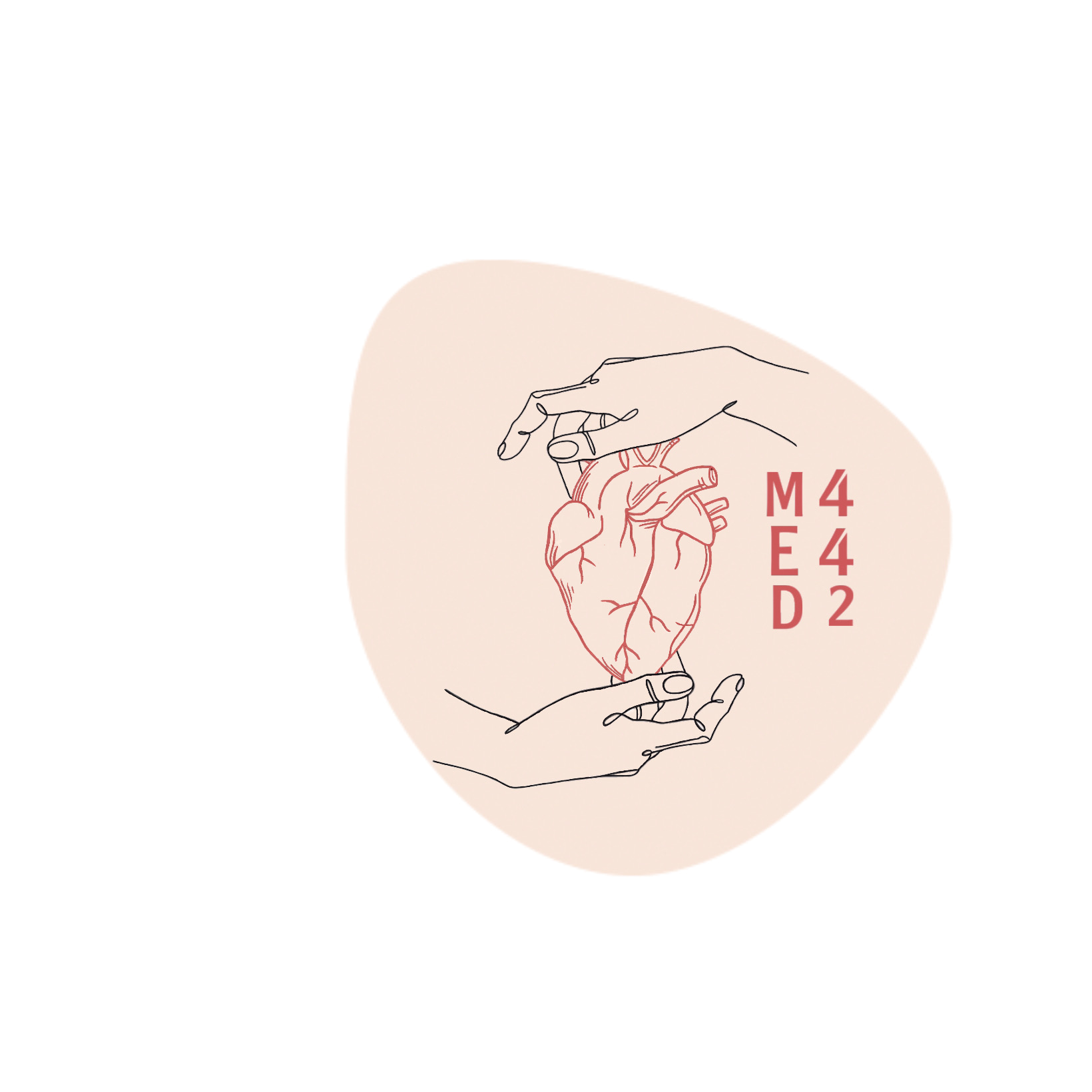 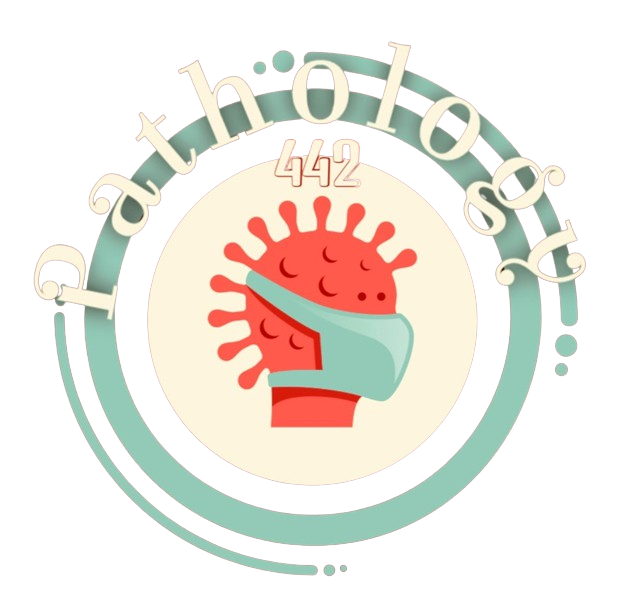 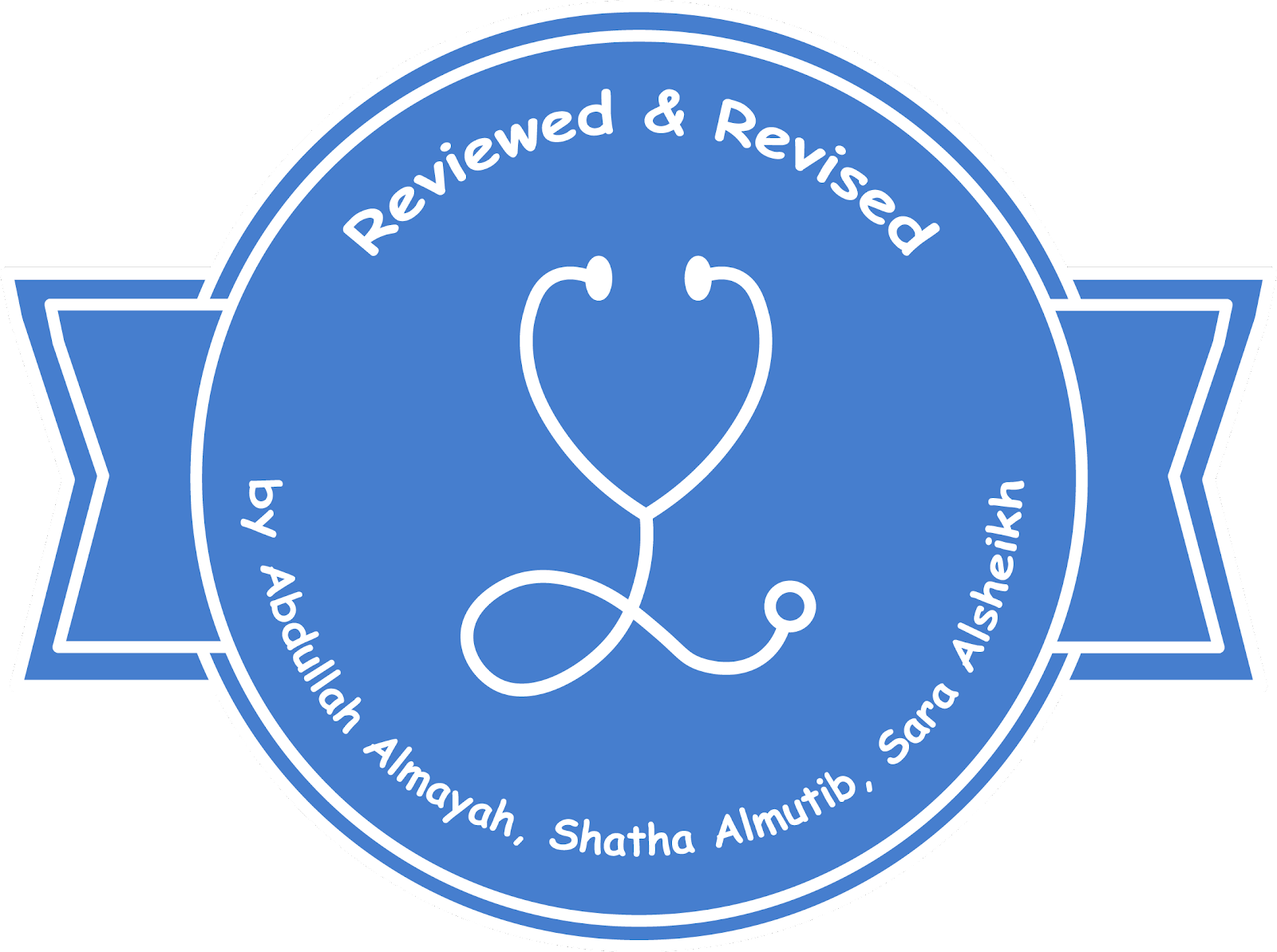 Pathology of Tuberculosis
Colour index:
Main text
Important 
In girls slides only
In boys slides only
Doctor‘s notes
Extra info.
Editing file
Objectives
1
Define tuberculosis
Know the epidemiology of tuberculosis (TB)
2
List conditions associated with increased risk of Tuberculosis
3
Recognize the morphology of Mycobacteria and its special stain (the Ziehl-Neelsen) as well as the morphology of granulomas in TB (tubercles).
4
Know the Pathogenesis of tuberculosis
5
In regards to Mycobacterial lung infection: Compare and contrast the
following in relation to their gross and histologic lung pathology:
– Primary tuberculosis (include a definition of the Ghon complex).
– Secondary or reactivation tuberculosis.
– Miliary tuberculosis.
6
List organs other than lung that are commonly affected by tuberculosis.
7
Know the basis and use of tuberculin skin (Mantoux) test.
8
List the common clinical presentation of Tuberculosis
9
List the complication and prognosis of tuberculosis.
10
TUBERCULOSIS
1
Definition
Tuberculosis is a communicable chronic granulomatous disease caused by Mycobacterium tuberculosis. It usually involves the lungs but may affect any organ or tissue in the body. (Primary in the lung then disseminates)
2
Epidemiology
TB bacilli are strict aerobe, acid-fast (due to mycolic acid in cell wall).
It is estimated that 1.7 billion individuals are infected by tuberculosis worldwide, with 8 to 10 million new cases and 1.5 million deaths per year.
2
4
6
8
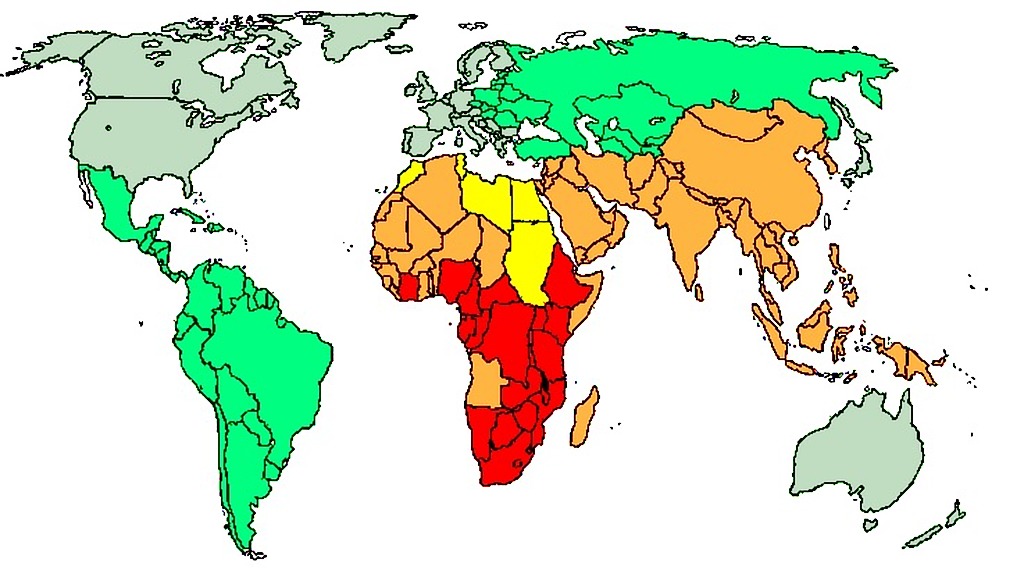 3
Risk factors
1-HIV:In areas of the world where HIV infection is prevalent, HIV infection is the dominant risk factor for the development of tuberculosis
Diabetes mellitus
Chronic lung disease
(particularly silicosis)
Alcoholism
5
3
7
Immunosuppression
chronic renal failure
Malnutrition
Hodgkin's lymphoma
1)Low immunity
2) Treatment lowers the immunity
4
Conditions under which TB flourishes:
crowding
Poverty
chronic debilitating illness
(immunocompromised)
Etiology & Pathogenesis
Etiology & Pathogenesis
Mycobacteria are slender rods that are acid-fast (i.e., they have a high content of complex lipids that readily bind the Ziehl-Neelsen stain)
M. tuberculosis hominis is responsible for most cases of tuberculosis; reservoir of the infection is typically found  in individual with active pulmonary disease
Oropharyngeal and intestinal tuberculosis contracted by drinking milk contaminated with Mycobacterium bovis infection (Primary intestinal TB)
Other mycobacteria, particularly Mycobacterium avium complex, they cause disease in 10% to 30% of patients with AIDS
(Atypical mycobacteria)
Transmission usually is direct, by inhalation of airborne organisms in aerosols generated by expectoration or by exposure to contaminated secretions of infected individual
The Pathogenesis of Primary TB
Events occurring in the first 3 weeks after exposure (in non sensitized individual)
Organism resides in phagosomes of alveolar macrophages
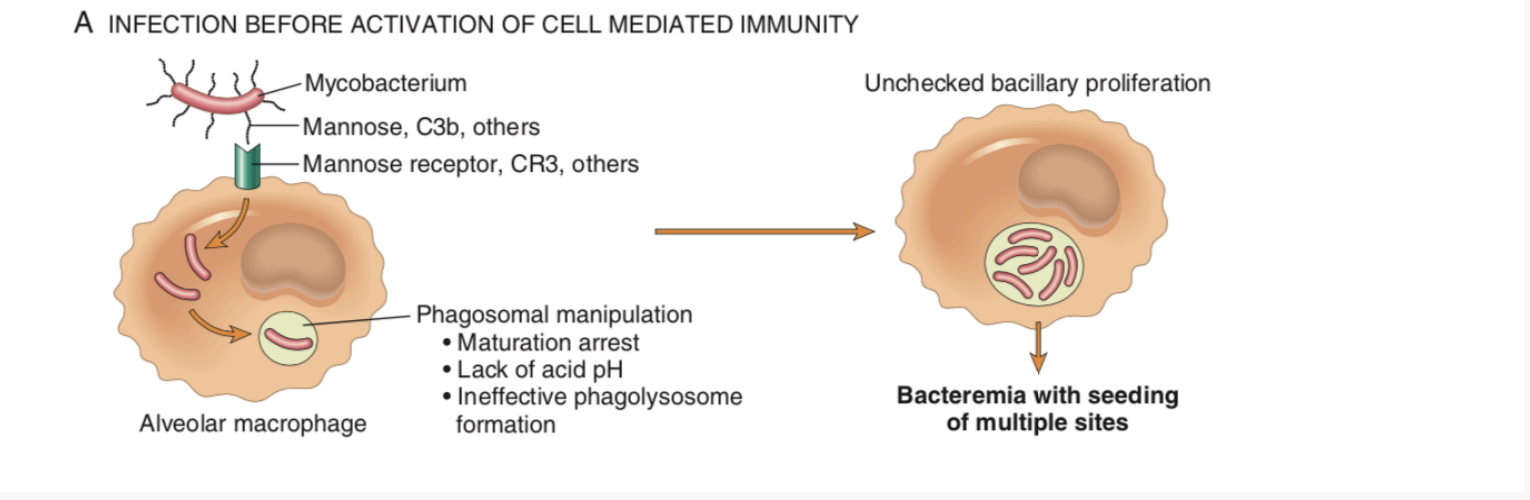 Produces a protein (cord factor) that prevents fusion of lysosomes with phagosome.
In the alveolar macrophage, there’s a receptor called (macrophage mannose receptor and complement 3 receptor) that binds with a molecule present on the surface of the bacteria called mannose capped glycolipid.
1
2
Using the receptor, the  macrophage recognizes the bacteria and start phagocytosis.
3
Bacteria then releases the cord factor that prevents the fusion of lysosomes with phagocytic vacuoles.
4
As a result, there’s intracytoplasmic proliferation of bacteria within the macrophage. (Phagosomal manipulation)→bacteremia and septicemia (asymptomatic/mild symptoms) so the bacilli can be found in the blood
Cont: The Pathogenesis of Primary TB
Important: what is the function of chemicals in red boxes
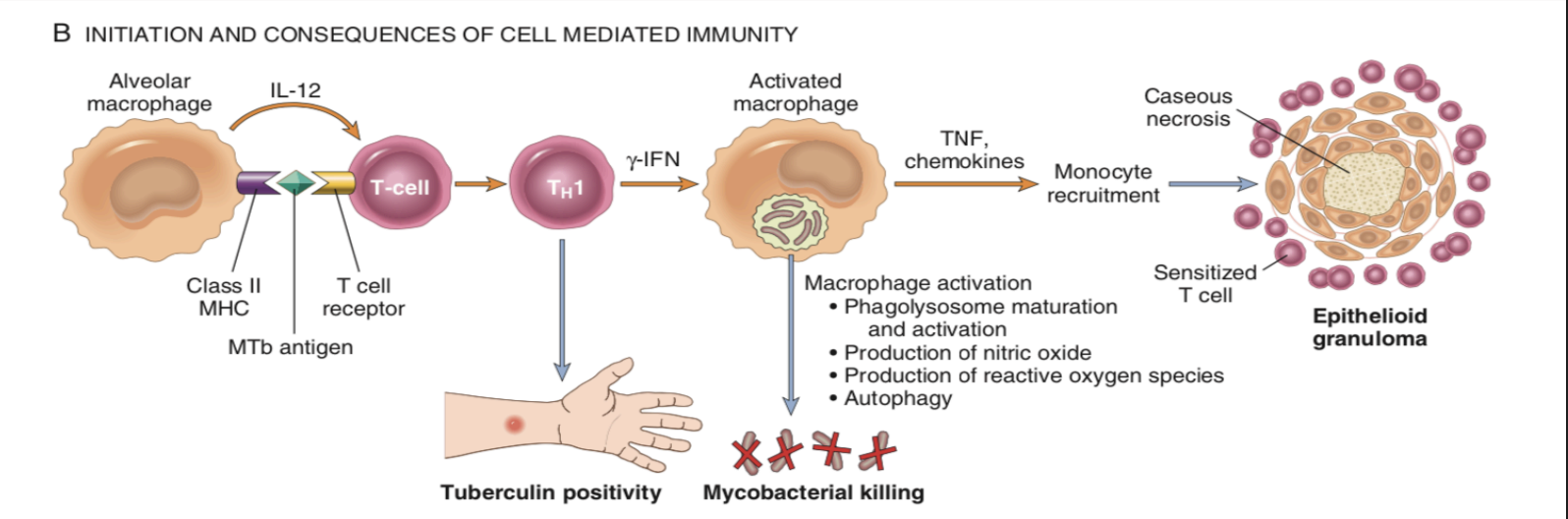 CD4
The development of resistance to the organism is accompanied by conversion to a positive result on tuberculin skin testing. 
Cells and bacteria are not drawn to scale. 
IFN-γ, Interferon γ; iNOS, inducible nitric oxide synthase; MHC, major histocompatibility complex; MTb, Mycobacterium tuberculosis; TNF, tumor necrosis factor
5
After 3 weeks, processed bacterial antigens reach the draining lymph nodes.
The APCs (dendritic cells and macrophages)  present the antigen through MHC|| to CD4 T cells leading to activation of Th1 (by IL-12),As a result of stimulation of Th1, there’s a releasing of chemokines and IFN-gamma that activates macrophage. (After this step, tuberculin test can show positive since TH1 are responsible for immediate reaction)
6
Activated macrophages become large
and have abundant NO &  free radicals, they will release TNF which will increase the recruitment of monocytes toward the focus of infection as well as nitric oxide synthase (iNOS). Arised nitric oxide levels, helps to create reactive nitrogen intermediates that appear to be particularly important in killing of mycobacteria; anti-microbial peptides (defensins) that are also toxic to mycobacterial organisms
7
8
All of that will lead to the formation of  a collection of activated macrophages and lymphocytes (Granuloma).
Pathogenesis
Extra Information
Granuloma: a focal aggregate of immune cells that forms in response to a persistent inflammatory stimulus. 
Granuloma formation begins with an inflammatory trigger, such as an infectious pathogen or a foreign body. Macrophages are recruited to the site of inflammation and activated as part of the innate immune response. If the recruited and activated macrophage is unable to remove the inflammatory stimulus efficiently, a further immune response may be triggered. The macrophages form a tight aggregate around the inflammatory stimulus and may become surrounded by a peripheral cuff of lymphocytes.
Pathogenesis
Immunity to a tubercular infection is primarily mediated by TH1 cells, which stimulate macrophages to kill mycobacteria
This immune response, while largely effective, comes at the cost of hypersensitivity and the accompanying tissue destruction
Defects in any of the steps of a TH1 T cell response (including IL-12, IFN-γ, TNF, or nitric oxide production) result in poorly formed granulomas, absence of resistance, and disease progression (Increased severity, tissue destruction, and dissemination) occurs in immunocompromised or patients with gene defect. (E.g. in HIV patients, they have low CD4 T cell count)
Reactivation of the infection or reexposure to the bacilli in a previously sensitized host results in  rapid mobilization of a defensive reaction but also increased tissue necrosis
Primary Vs Secondary TB
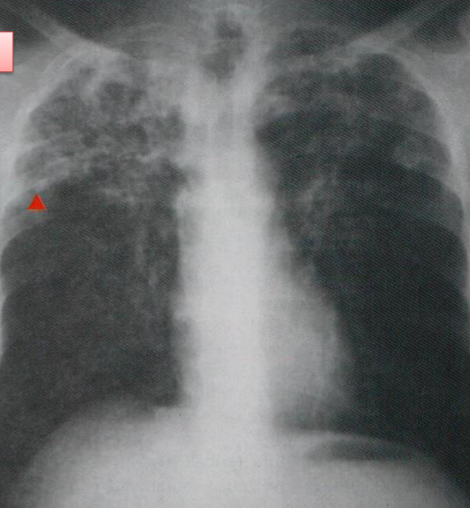 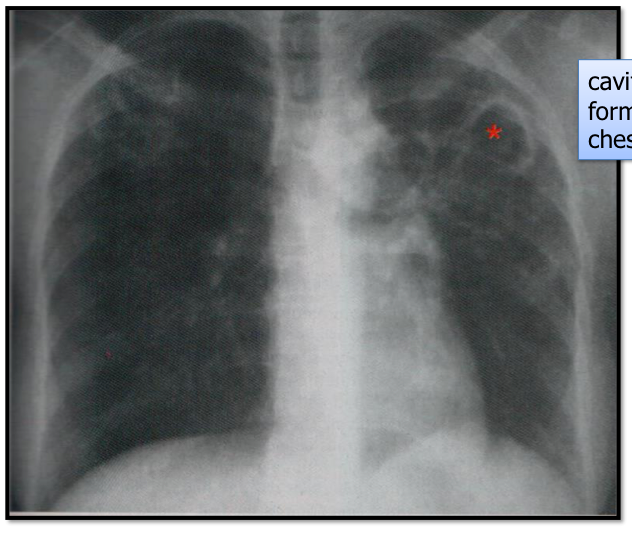 Primary Pulmonary TB
Pinkish/eosinophilic material = necrosis→used to find the bacilli
(Langhans cells)
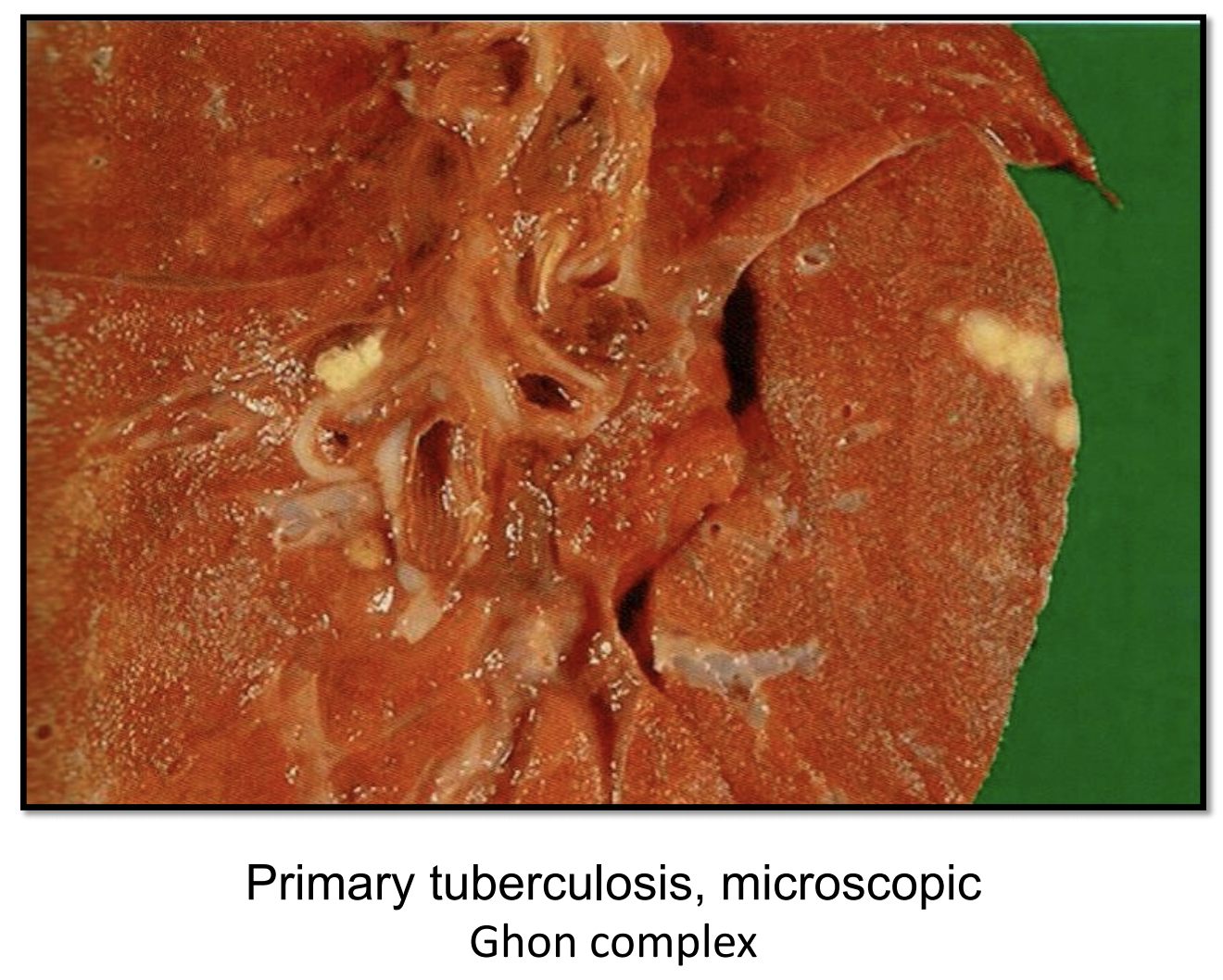 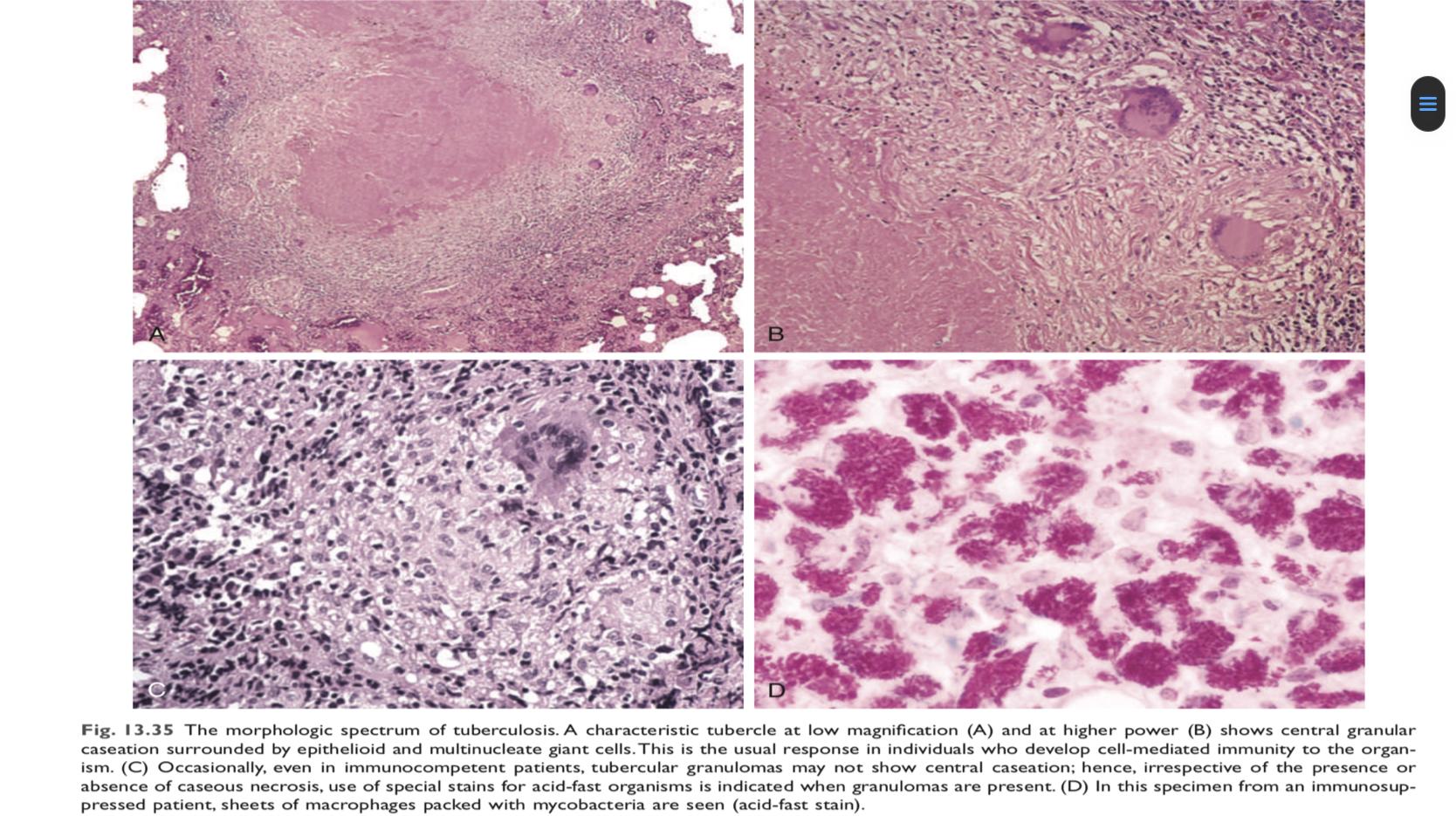 Ghon Complex
gray-white parenchymal 
focus is under the pleura 
Hilar lymph nodes with 
caseation are seen (left).
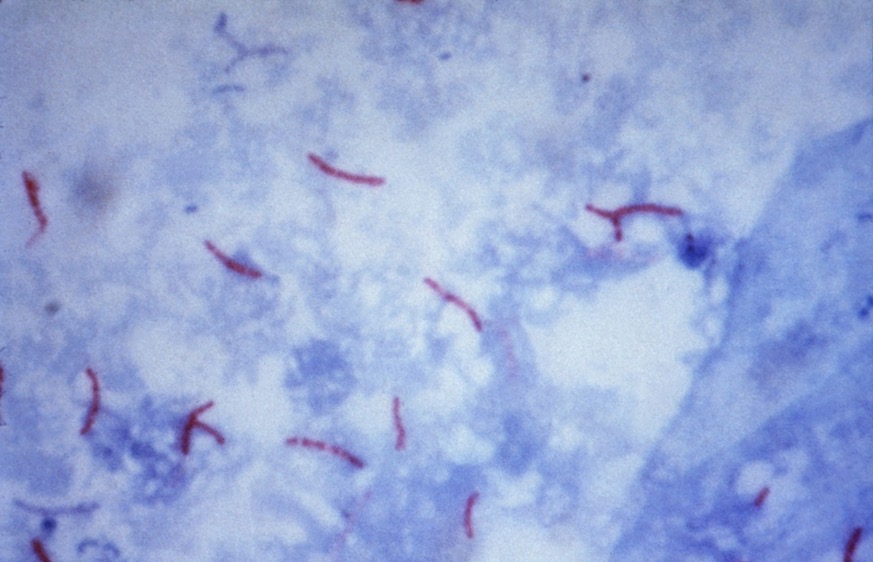 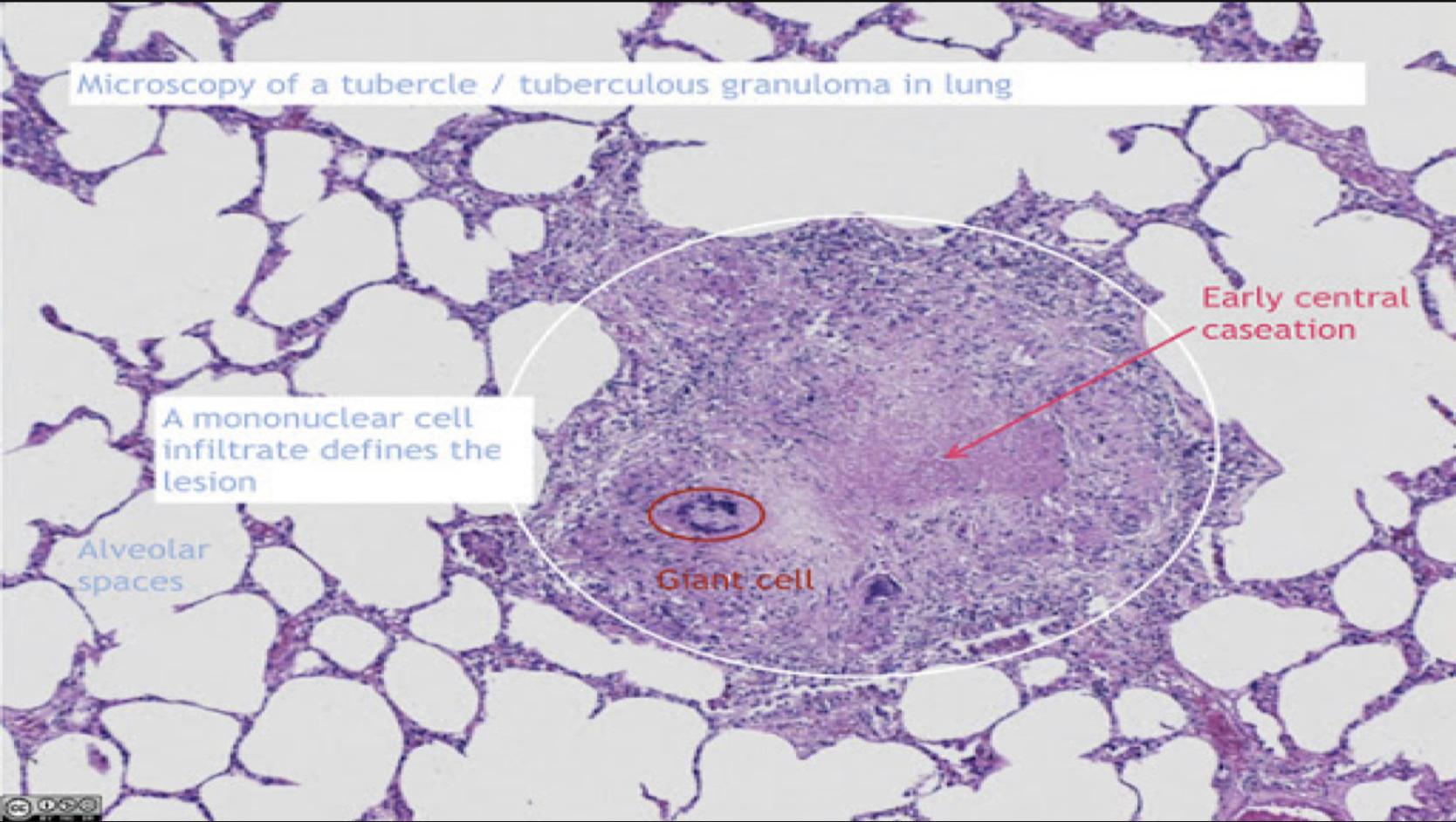 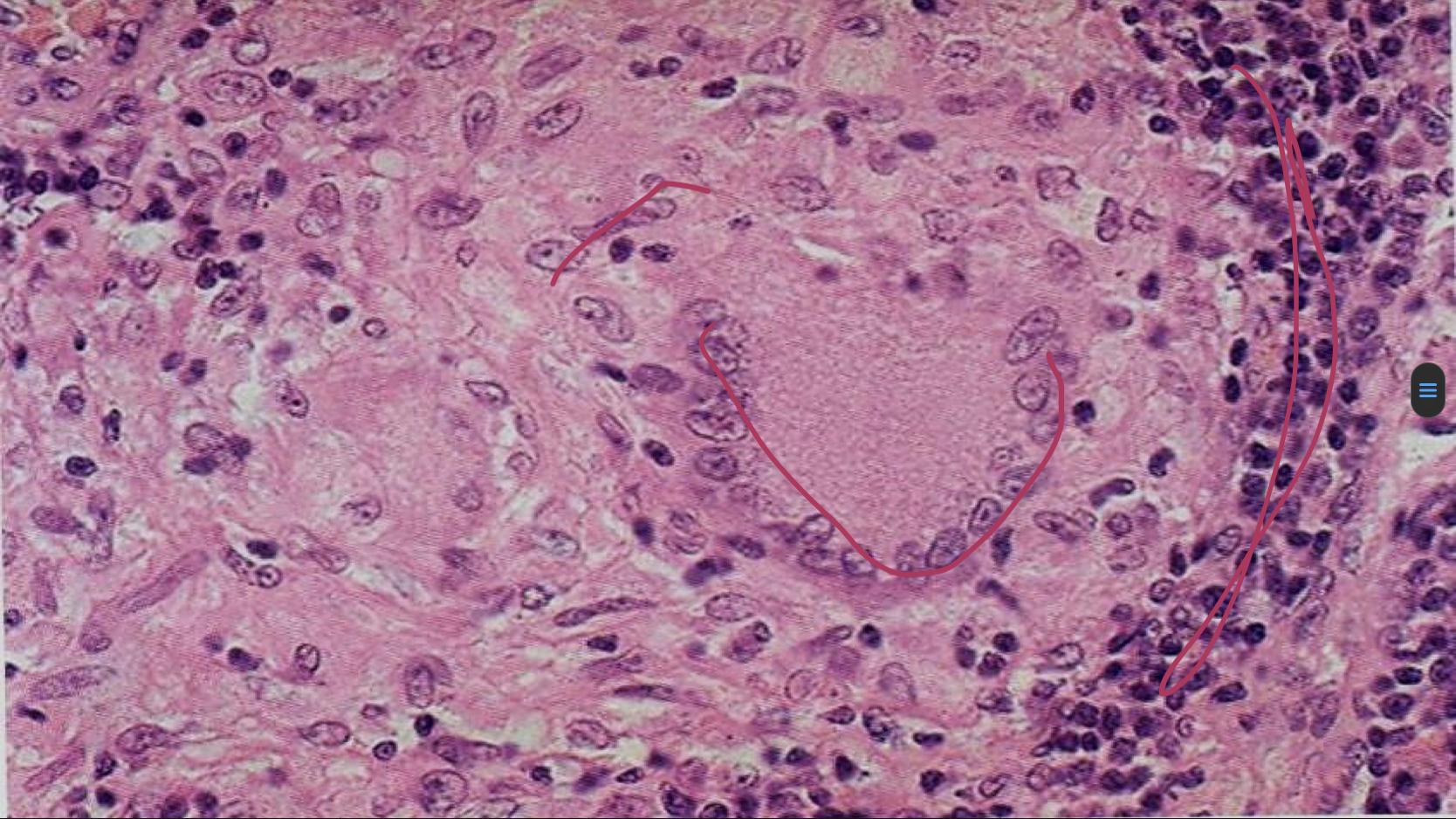 lymphocytes
Secondary Tuberculosis
Definition
01
The pattern of disease that arises in a previously sensitized host. It arises due to reactivation of dormant primary lesions or due to reinfection .
Site
02
Classically localized to the apex of one or both upper lobes ,why? The reason is obscure but may relate to high oxygen tension in the  apices
03
Complications
Systemic spread
Miliary tuberculosis (tertiary TB)
Artery
Vein
Special thanks to 439 Team
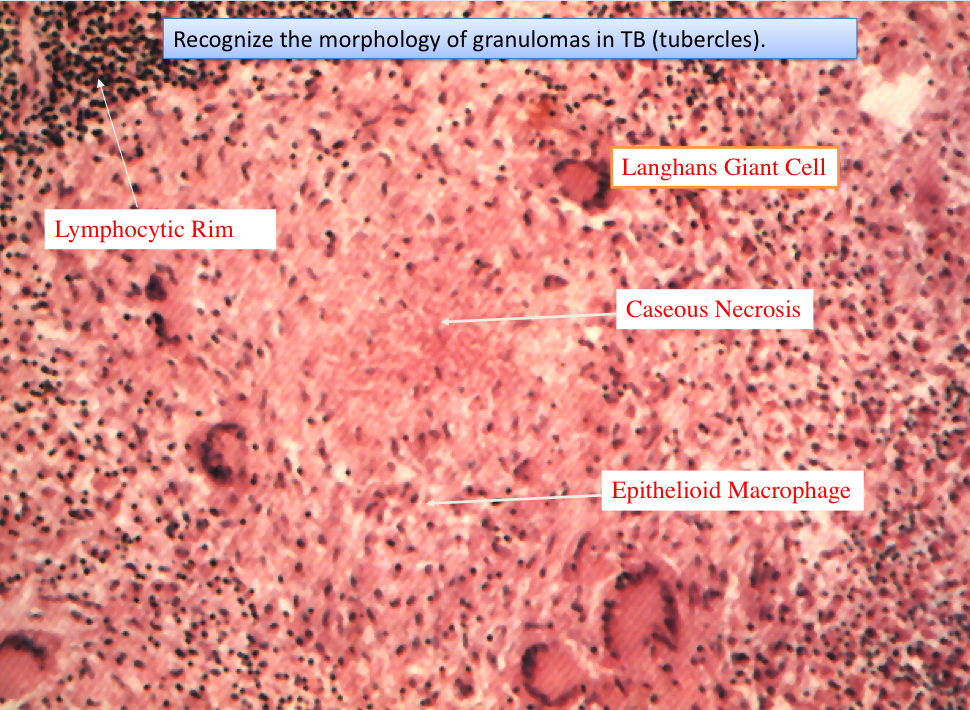 Team 439: Secondary Tuberculosis (Reactivation Tuberculosis)
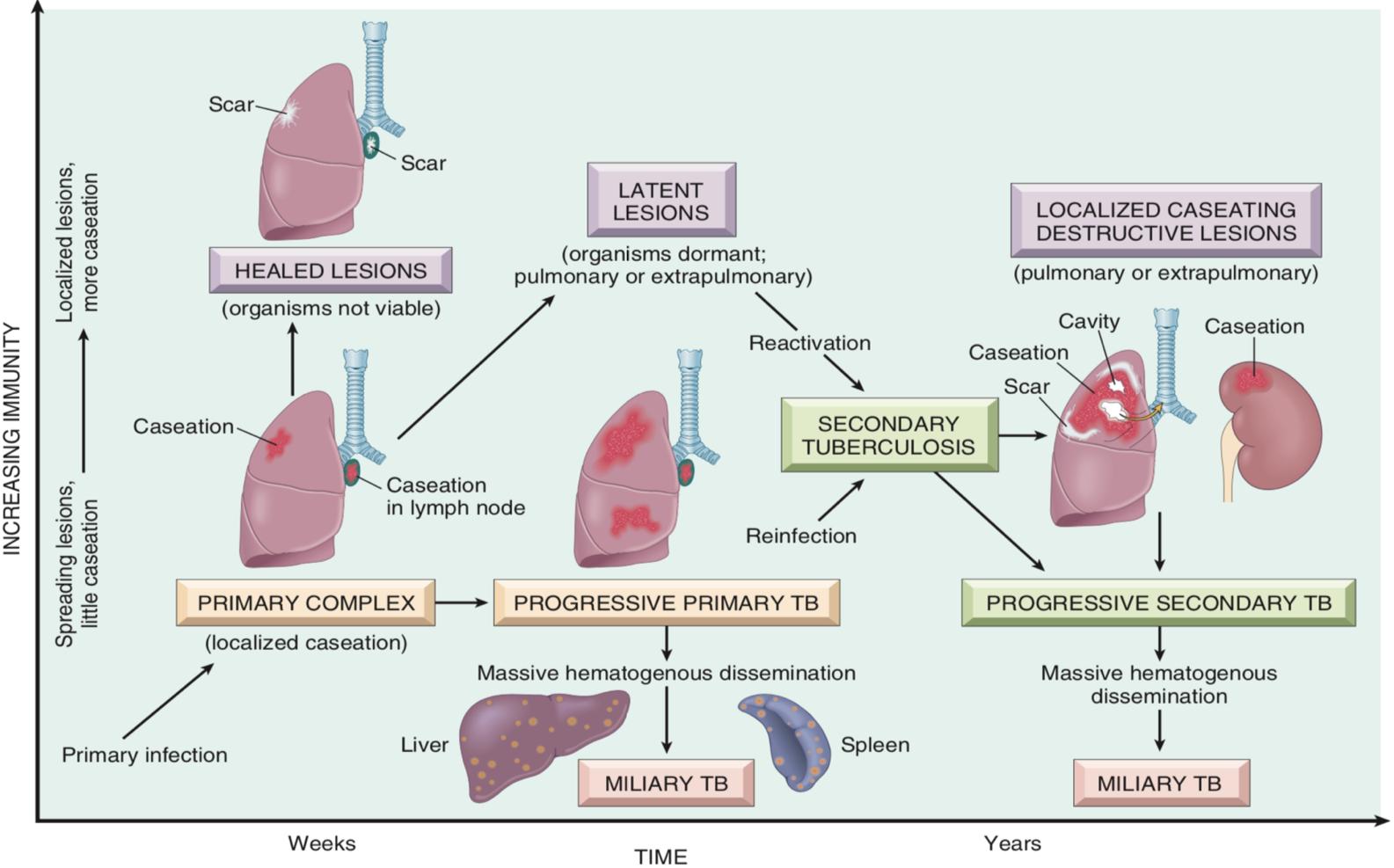 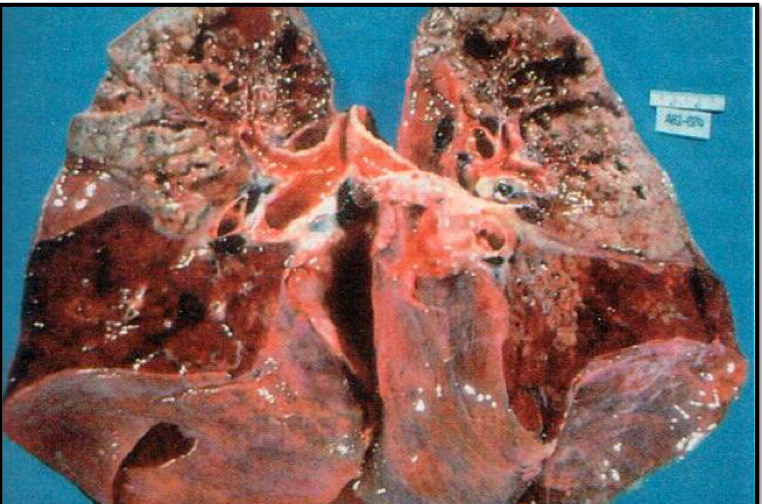 The apex of one or both upper lobes are affected with cavitation leading to erosion into & dissemination along airways , patient become infective
Why can secondary TB be more aggressive and disseminated? Because of the tissue destruction and erosion it can go to the blood easily.
Via left ventricle to whole body
Miliary spread within the lung
Miliary Tuberculosis (tertiary TB)
Hematogenous spread  of TB organism throughout the body. (MTB can rupture the macrophages and escape into the bloodstream via lymphatic vessels)
The whole lung is affected and TB disseminates. Countless amount of granuloma spread throughout the lung.
1
2
3
4
When bacteria in the lungs enters the pulmonary venous return to the heart; the organisms subsequently disseminate through the systemic arterial system and the lymphatic channels
Team 438: Dr. Al-Rikabi’s Notes: Both progressive primary tuberculosis and secondary tuberculosis can result in systemic seeding, causing life-threatening forms of disease such as miliary tuberculosis and tuberculous meningitis.
Systemic miliary Tuberculosis 
It produces multiple small yellow nodular lesions in several organs. Almost every organ in the body may be seeded. Lesions resemble those in the lung.
Pulmonary TB 
In the lung there multiple lesions either microscopic or small, visible (2-mm) foci of yellow-white consolidation scattered through the lung parenchyma.
Team 438: Dr. Al-Rikabi’s Notes: Miliary TB:
MTB can rupture the macrophages and escape into the bloodstream via lymphatic vessels, and it can either:
End up back in the lung (pulmonary miliary TB)
Spread to other organs (multiple—>systemic miliary TB. Single—>Isolated-organ TB)
Organs include: liver, bone marrow, spleen, adrenal glands, meninges, kidneys, fallopian tubes, and epididymis
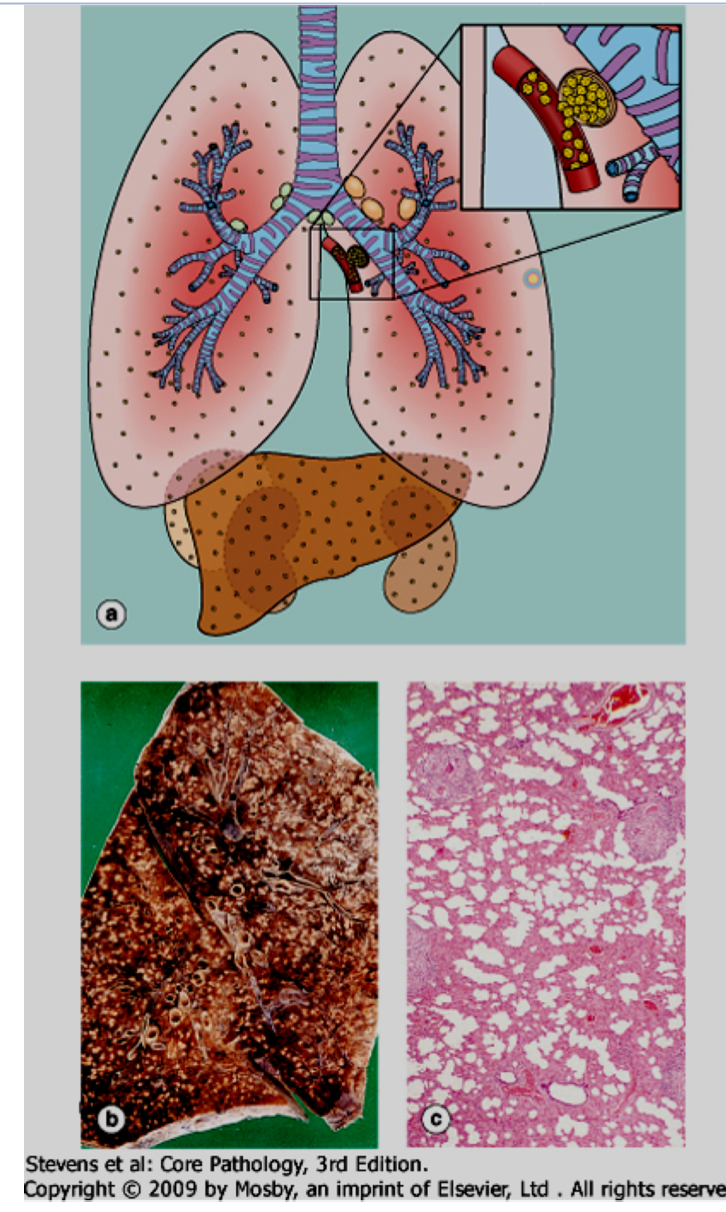 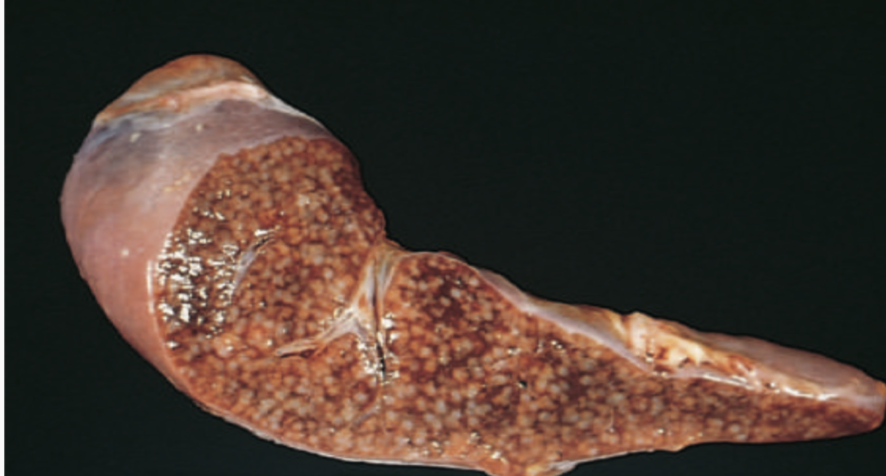 Spleen
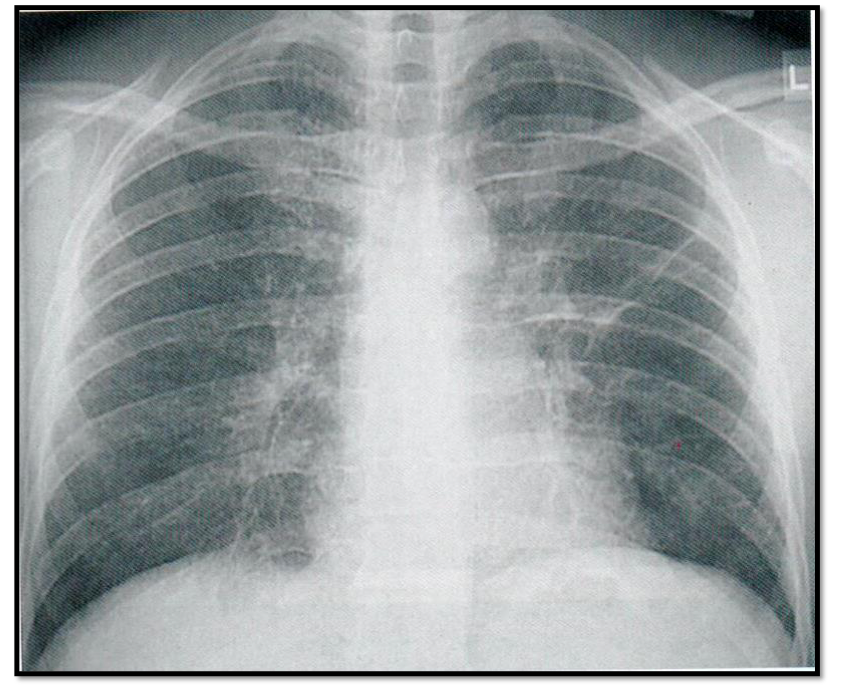 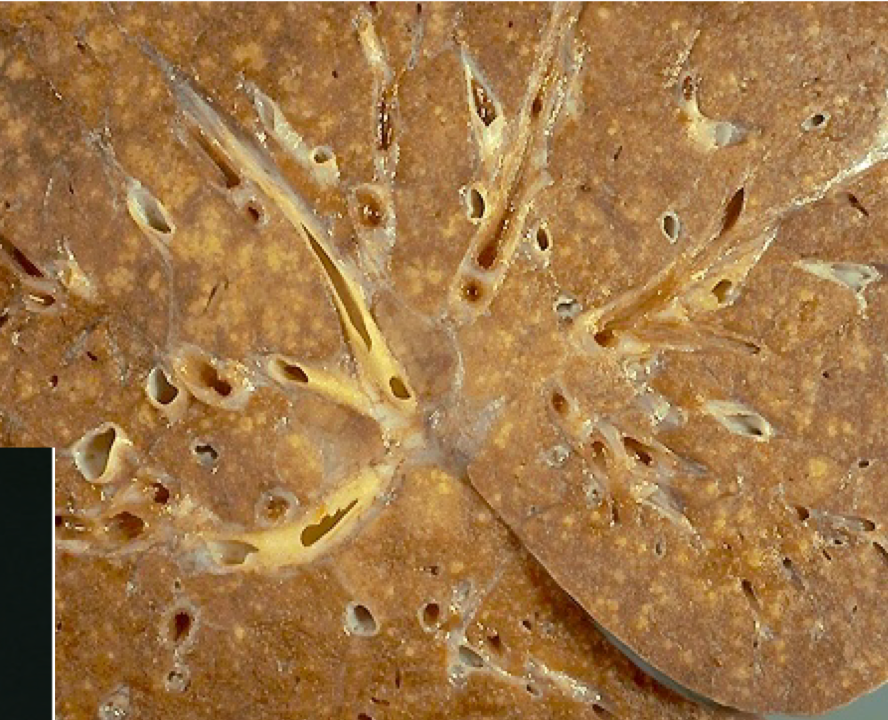 Extrapulmonary Tuberculosis
The symptoms differ depending on the affected organ.
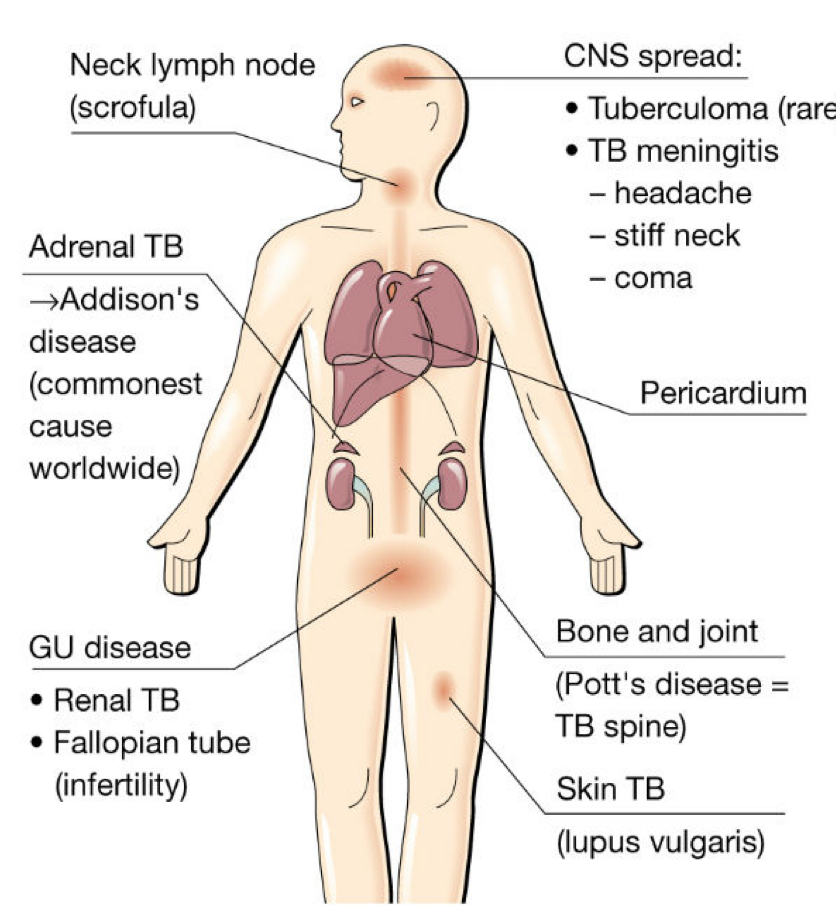 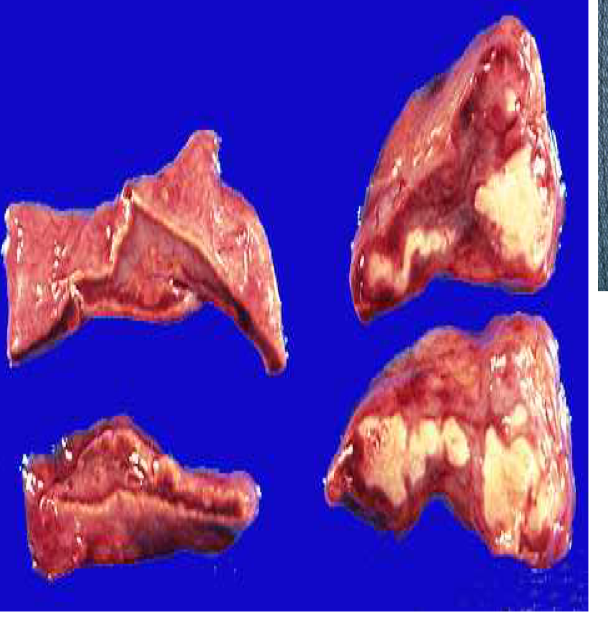 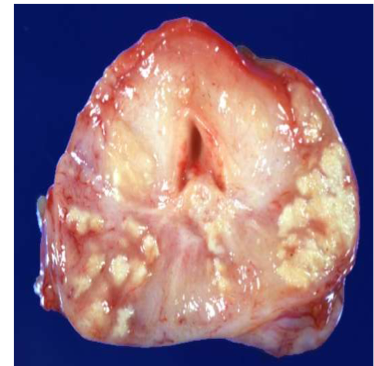 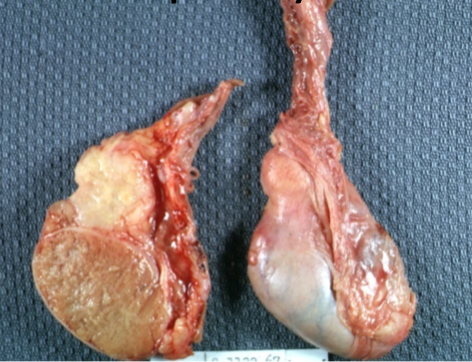 Epididymis and prostate
Lymph nodes ( tuberculous lymphadenitis): are the most frequent form of extra pulmonary tuberculosis esp. in the cervical region
1
5
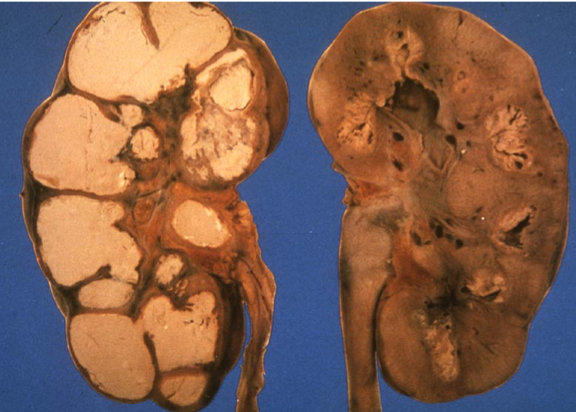 Pleura with effusion ( exudate )
Kidneys and intestinal tuberculosis
2
6
Meninges around the base of the brain ( tuberculous meningitis)
Liver and spleen
7
3
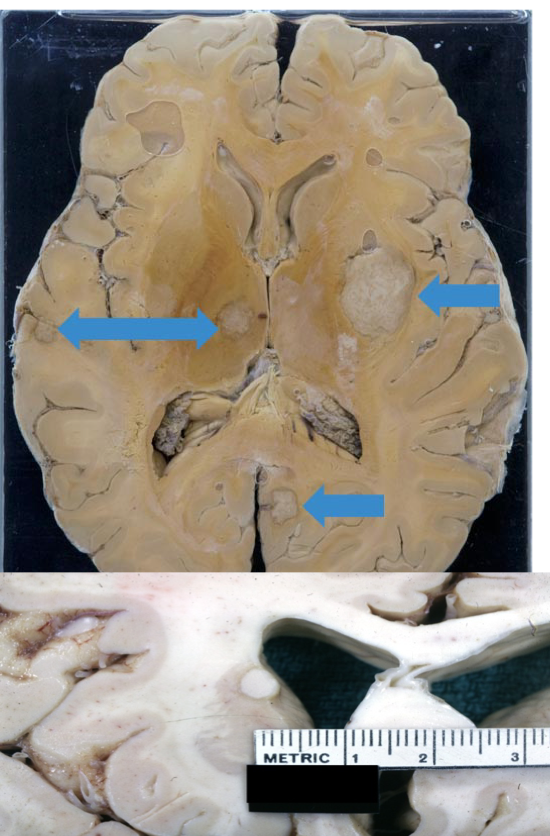 Adrenals ,Fallopian tube and endometrium
Bone marrow and  Vertebrae ( Pott’s disease )
8
4
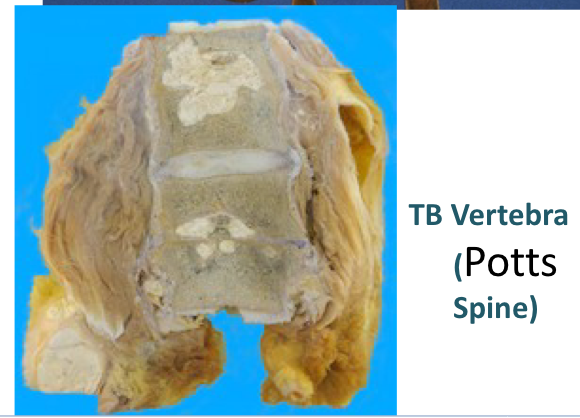 All the pictures are extra except the first one. Thanks to 439 team
Team 438: Dr. Al-Rikabi’s Notes: Lymphadenitis:
Most frequent form of extrapulmonary tuberculosis, occurring in the cervical region
Scrofula (enlarged lymph nodes with caseous granuloma) In case of disease progression:
Granulomas erode the bronchi—>spread via cough—>open/cavitating tuberculosis
Pott’s Disease
IMP
Vertebrae ( pott’s disease ). It collapses the spine and leads to paraspinal “cold” abscess. (Compressed scoliosis)

In these patients, infected material may track along tissue planes to present as an abdominal or pelvic mass .
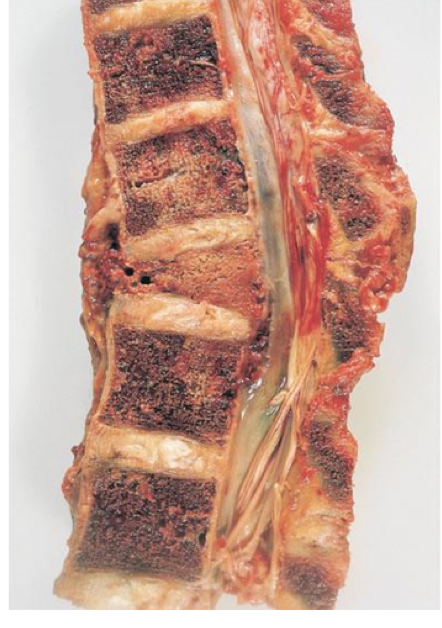 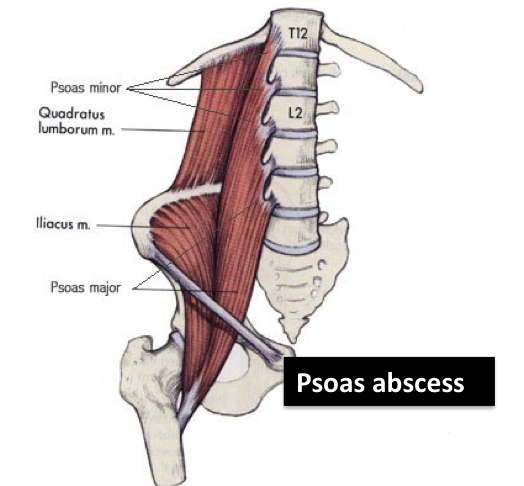 May be asymptomatic (can occur in primary TB even with bacteremia)
1
Systemic manifestation:
General: Malaise, anorexia, weight loss, fatigue
Cough: Hemoptysis is present in about half of all cases of pulmonary tuberculosis.
Fever: low grade , night sweating
2
Depend on the organ system involved (e.g. tuberculous salpingitis may present as infertility, tuberculous meningitis with headache and neurologic deficits , pott disease with back pain and paraplegia).
If it disseminates→other symptoms will occur e.g.intestinal TB→abdominal pain, vomiting
3
Clinical Features
Team 438: Dr. Al-Rikabi’s Notes Common symptoms of pulmonary TB:
Drenching night sweats
Malnutrition
Cough
Weight loss
Fever
Hemoptysis
Diagnosis of TB
Based on history, physical & radiographic findings of  consolidation or cavitation in the apices of the lungs.Ultimately, tubercle bacilli must be identified by:
3
2
1
Ziehl-neelsen (AFB) stain
Demonstration of acid-fast organisms in sputum 
Sputum analysis 
Culture (remains the gold standard)
PCR (amplification of M.TB DNA allows for rapid diagnosis)
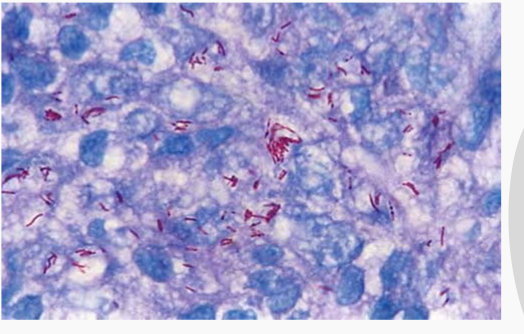 The organism stains Red/pink
Ziehl-Neelsen stain shows red acid-fast staining M. tuberculi
4
5
Auramine stain (immunofluorescence)
Radiology 
Chest X-Ray
Team 438: Dr. Al-Rikabi’s Notes Diagnosis:
Ziehl–Neelsen (Acid Fast Bacilli) stain (carbol fuchsin)
Mantoux testSC injection of 0.1ml PPD—>Look for erythema and induration (5+mm) 3 days after injection
Auramine stain (Immunofluorescent)
Molecular (depends on PCR—>highly sensitive)
Culture (best way because we can test the susceptibility) Normal culture takes 10 weeks, but liquid media can give results in 2 weeksAfter biopsy and seeing granulomas, recall that sarcoidosis and crohn’s disease both form granuloma. So, ask for where the patient is from to determine if it’s TB.
Mantoux skin test
Explained in the next slide
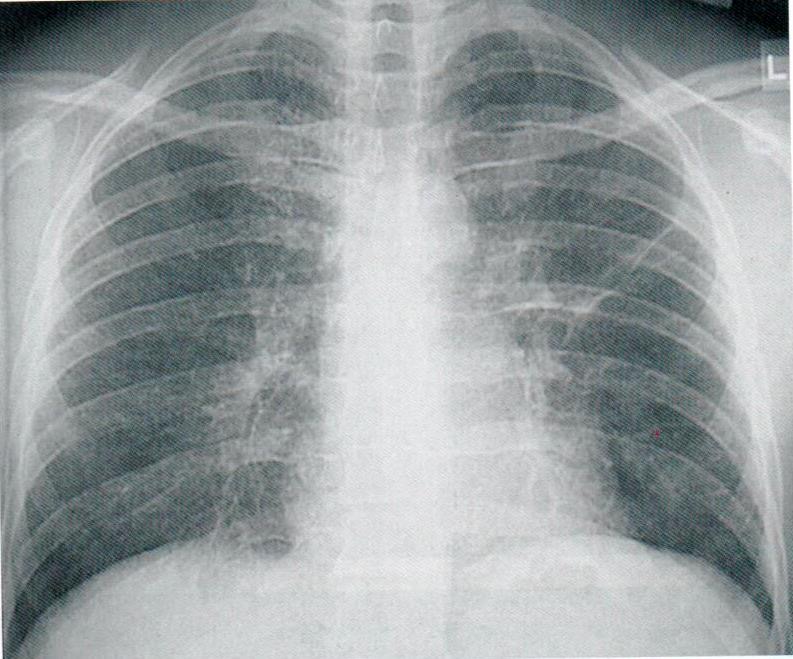 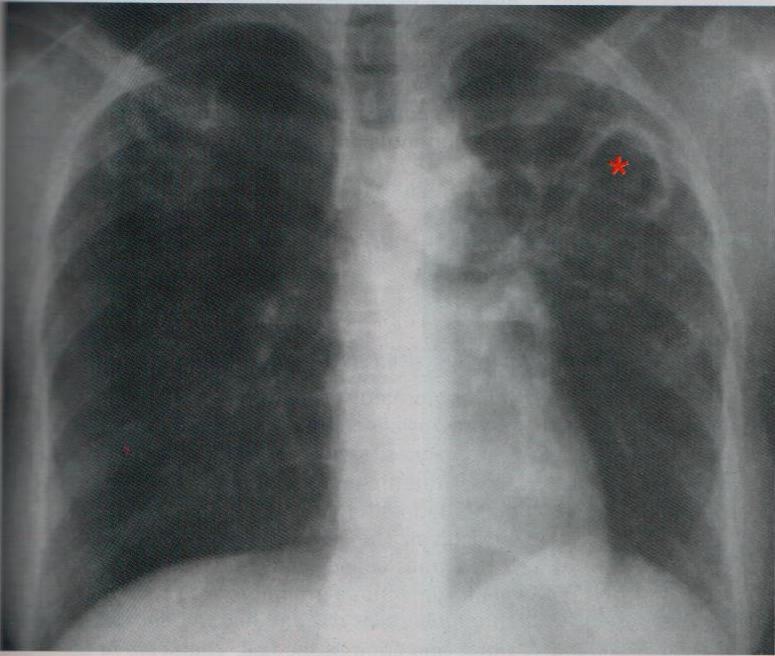 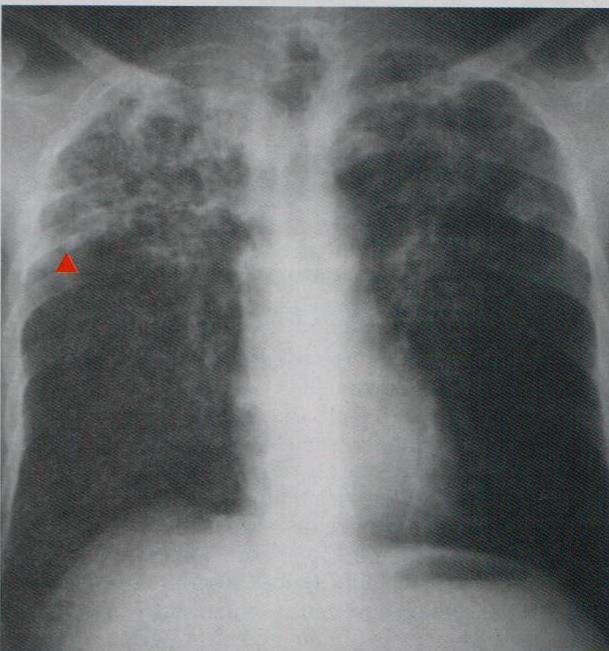 Both upper lobes are affected
Cavity formation
Cavity formation
Mantoux skin test
A positive tuberculin skin test result signifies cell-mediated hypersensitivity to tubercular antigens, but doesn’t differentiate between infection and disease.
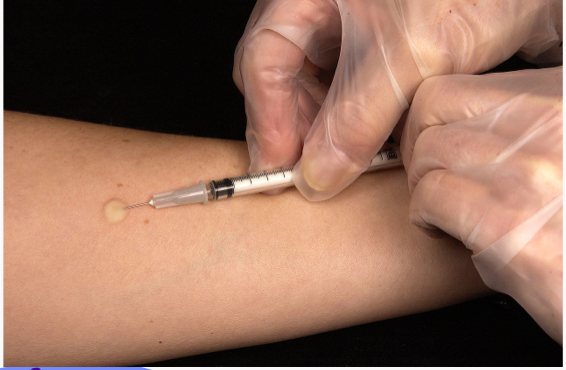 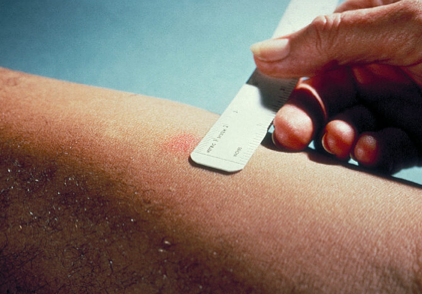 5
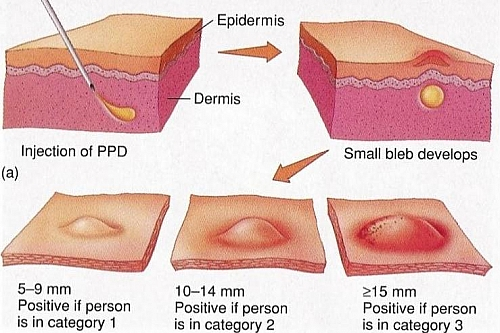 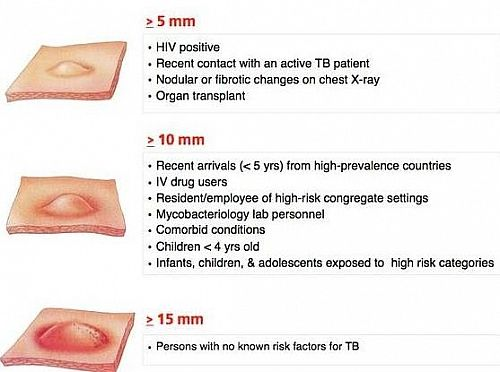 Prognosis
The outcome depends on the adequacy of the host immune response and treatment.
If caused by drug resistant strains or occur in aged debilitated or immunosuppressed person who are at high risk for developing miliary TB
The prognosis with proper treatment is generally good if infection are localized to the lung
The size of induration is measured (48-72 hours) later
Prognosis
False negative: reactions may be produced by certain viral infections, sarcoidosis, malnutrition, Hodgkin lymphoma, immunosuppression and AIDS.
Positive results:induce a visible and palpable induration ( at least 5 mm in diameter)
False positive: reactions may result from infection by atypical mycobacteria.
MCQs
1-D, 2-C, 3-B, 4-A, 5-C
MCQs
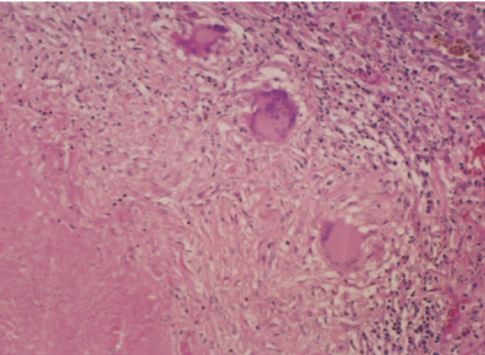 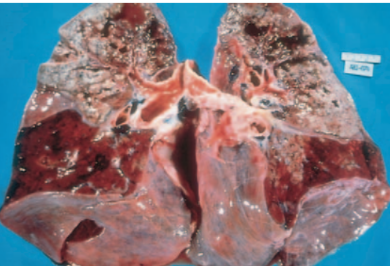 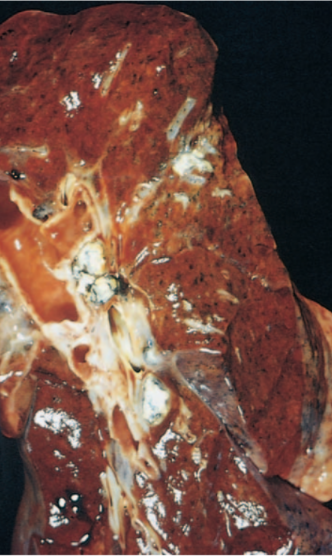 6-B  7-C  8-A 9-A
Team leaders
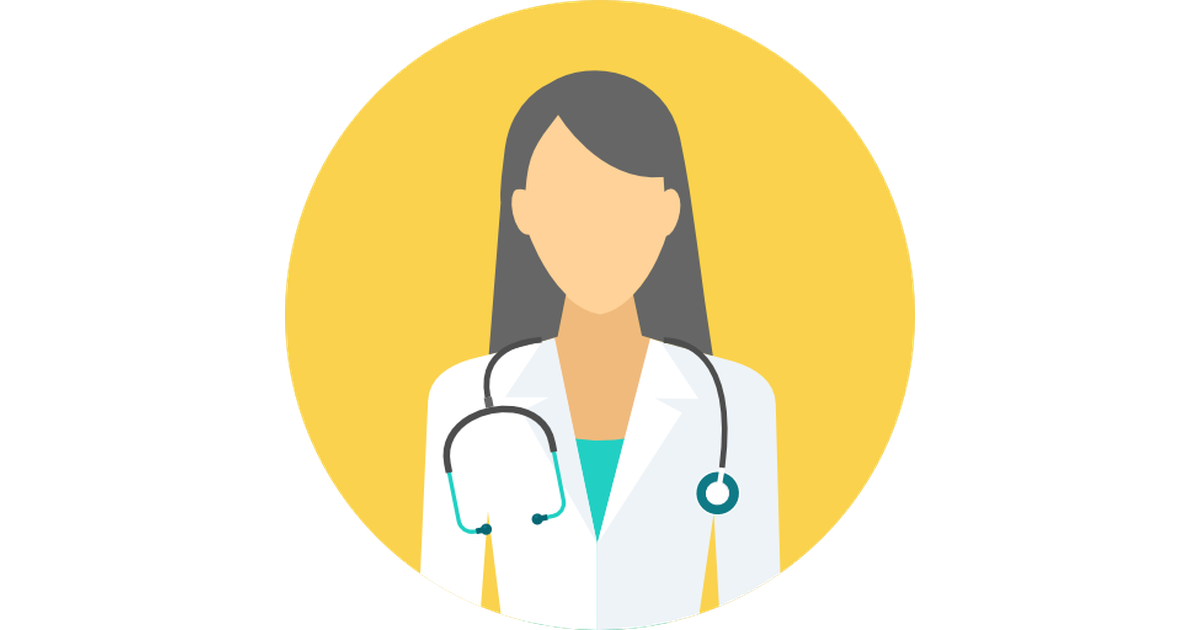 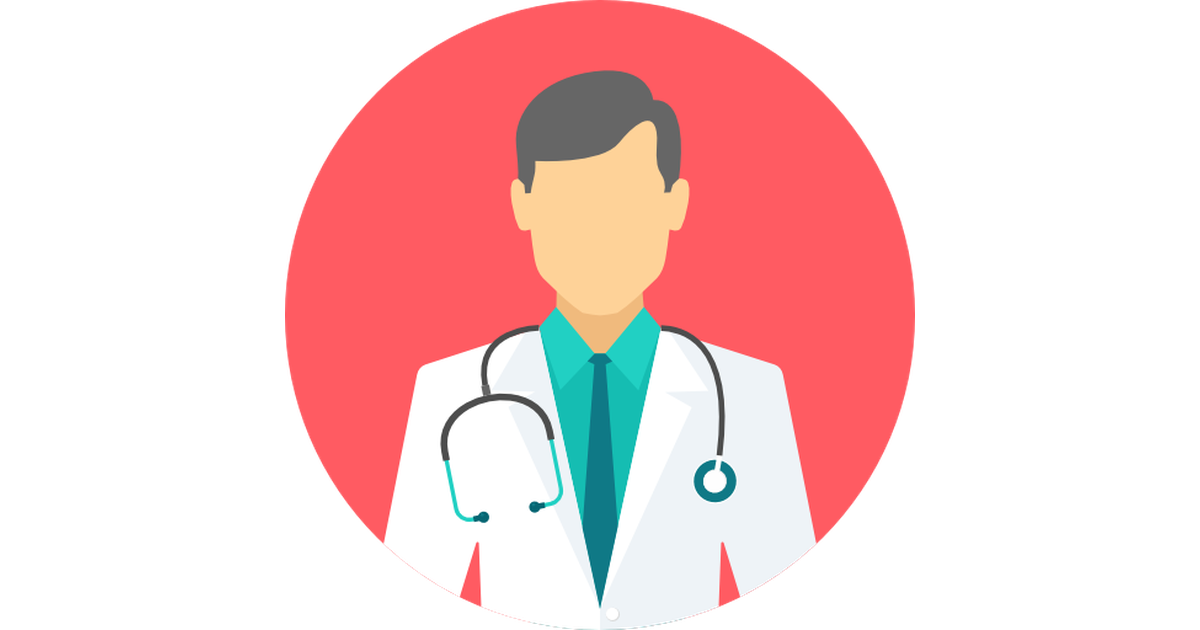 Dema 
Alkhattabi
Hassan Alabdullatif
Team members
Shahed Albukhari
Walaa AlMutawa
Ajwan Aljohani
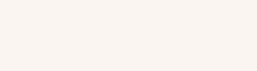